Confronting the Housing Choice Voucher Stigma
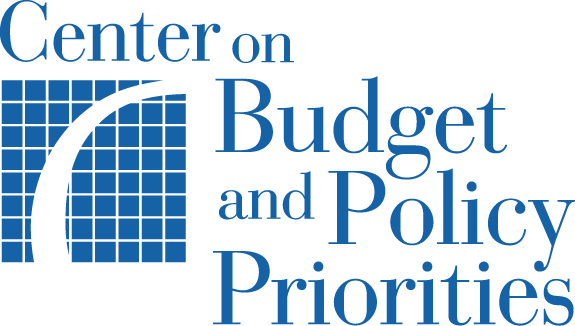 Delaware Fair Housing Summit
April 29, 2019
Alison Bell
April 29, 2019
Agenda
Housing Choice Voucher landscape in Delaware
Dispelling landlord myths
Fair housing enforcement methods
Baltimore’s recent efforts to protect voucher holders in source of income law
1
Rental Assistance Falls Far Short of Need
2
Federal Rental Assistance in Delaware
3
Who Does Rental Assistance Help in Delaware?
4
Housing Agencies in Delaware
Delaware State Housing Agency (1,090 vouchers)
Dover Housing Authority (170 vouchers)
New Castle County Housing Authority (1,715 vouchers)
Newark Housing Authority (90 vouchers) 
Wilmington Housing Authority (1,775 vouchers)
5
Housing Choice: Two Concepts
Especially after a long wait on a waiting list, families should be able to successfully lease a unit. 

Families should be able to use their voucher in a community of their choice, including low-poverty neighborhoods with high performing schools.
6
Without Source of Income Protections, How Do We Accomplish these Goals?
Especially after a long wait on a waiting list, families should be able to successfully lease a unit. 

Families should be able to use their voucher in a community of their choice, including low-poverty neighborhoods with high performing schools.
7
Dispelling Landlord Myths
Most families who receive federal rental assistance are working, recently worked, are disabled or are seniors.
Landlords can use their regular screening criteria regarding tenant history.
Landlords can charge security deposits. 
Rent payments are reliable.
Landlords can charge their regular rents. 
Voucher holders have incentives to maintain their unit and pay rent on time.
8
Voucher Program Administration
Responsive landlord customer service
Landlord outreach and recruitment
Unit listings in high opportunity areas
Quick inspection turnaround
High enough payment standards
Long enough voucher search time
9
Appendix
10
Resources on Voucher Non-discrimination
Prohibiting Discrimination Against Renters Using Housing Vouchers Improves Results, CBPP, 2018 https://www.cbpp.org/research/housing/low-income-housing-tax-credit-could-do-more-to-expand-opportunity-for-poor-families.

Poverty & Race Research Action Council Appendix B,2018  https://www.prrac.org/pdf/AppendixB.pdf

A Pilot Study of Landlord Acceptance of Housing Choice Vouchers, HUD and Urban Institute, 2018, https://www.huduser.gov/portal/pilot-study-landlord-acceptance-hcv.html

Landlord Participation in the HCV Program Webcast, 2018, https://www.huduser.gov/portal/event/Landlord-Participation-HCV-Program.html
11
New CBPP Resources
“Funding Bill and Carryover Funding Should Enable Agencies to Issue More Housing Vouchers in 2019,” report analyzing 2019 funding provisions
 “Agencies Generally Use All Available Voucher Funding to Help Families Afford Housing,” report explaining intersecting issues of voucher utilization
 “Housing Voucher Success and Utilization Indicators, and Understanding Utilization Data,” brief explainer on voucher utilization data, how to use them
 “Dialogue with Amy Ginger, HUD Director of Housing Voucher Programs, on Improving Housing Voucher Utilization,” interview transcript
 Three housing voucher utilization data tables, by PHA
12
Alison Bell
abell@cbpp.org
www.cbpp.org
202.325.8348
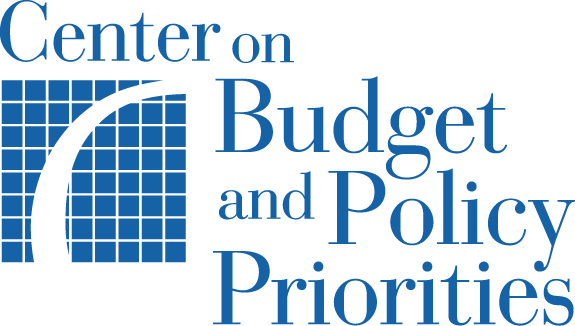